الاستاذةبراهيمي فايزة
السنة الثالثة

مقياس الاثار القديمة
ومع نهاية القرن الخامس بداية القرن الرابع ق.م بدأت تظهر العملة في شمال إفريقيا, و فيما بين القرنين الر ابع و الثالث ق.م بدأت نوميديا في سك عملتها المحلية في و طنها, و كان ذلك وفق المعيار . حيث أشارت الدراسات السابقة إلى وجود مسكوكات قد ضربت في نو ميديا في كل من سيقا و كرتا ولبدة و عنابة, ابتداء من القرن الثالث ق. م على النمط النظام الإغريقي و استخدموا فيه مادة النحاس والرصاص إلى جانب الفضة .
المسكوكات النوميدية
يعد الملك سيفاقس أول ملك نوميدي ضرب عملة باسمه ثم يليه الملك مسنيسا ثم الملوك الذين حكموا من بعدهم . كانت عملة هولا الملوك كثيرة ضربت من معدن البرونز و الرصاص، و كتبوا عليها أسمائهم باللغة البونية. أما عملة يوبا الأول, فاختلفت عن العملة النوميدية الأولى باستعماله لمعدن الفضة و الذهب وبكتابته عليها بالبونية و اللاتينية. وظهر نوع آخرا من العملة، ضربت باسم العواصم وبعض المدن الكبرى. و بذلك يمكننا القول أن العملة النوميدية تنقسم إلى عملة الملوك و عملة المدن. عملة الملوك: لقد ضرب ملوك نوميدية العملة باسمهم على معدن البر و نز و الرصاص، بظهور وجه الملك عليها،
حيث نجد أن سك العملة النوميدية قد تضاعف, ابتداء من فترة حكم ماسينيسا, وهذا يؤكد أن هذا الملك لم يكن أول حاكم نوميدي سك العملة , و ان أقدم النقود النوميدية التي يمكن تأريخها تعود ا للملك "سيفاكس" وابنه فرمينا, و قد قاموا بهذا العمل في "ماسيسيليا" قبله منذ أواخر القرن الثالث قبل الميلاد, أي بعد فترة قصيرة من لجوء قرطاج إلى سك عملتها في إفريقيا كبديل عن صقلية.
كان الملك سيفاكس أثناء ذلك على علاقة بإسبانيا ويبدوا أن قسما كبيرا من عملته سكت هناك . لم يستخدم ملوك النوميد المعادن الثمينة في سك عمالتهم, و كانت معظمها مصنوعة من معادن رخيصة مثل الرصاص و النحاس, بإستثناء ثالث قطع فضية تنسب للملك فرمينا ابن سيفاكس, و ستة قطع نسبة للملك هيمبصال الثاني, و قطعتين ذهبيتين نسبة إلى الملك يوغرطة . فالعملة النوميدية  مكتشفة التي تعود إلى فترة الممالك في مجملها مصنوعة من الفضة والرصاص والبرونز
أما بالنسبة لنقود إبنه فرمينا, فقد كانت كثيرة الشبه لنقود أبيه, ويبدو أنها ضربت في عهد الملك سيفاكس, حيث يظهر فرمينا وهو صغير السن, ودون لحية, ألنها لم تنمو بعد . إن تنمية العملة وتداولها يعود للملك ماسينيسا, خاصة في القسم الشرقي الذي يعد أكثر تطورا وعمرانا,وبالتحديد في 7 منطقة سيرتا, كما وجدت في تونس وباقي جهات الجزائر
قام الملك ماسينيسا بتطويرها و حيث يظهر على وجه القطعة رأس الملك متجه إلى اليسار وملتحي, واضعا إكليلا من ورق " الغار"و رقبته عارية وشعر مجعد, أما في ظهر العملة فيل يمشي إلى اليسار وتحت إطار مستطيل الشكل يحمل عبارة بونيقية غير كاملة )س_م_ن_س_ن....( أما نقود ابنه ميكيبسا فقد حملت على وجه رأسه وهو ملتحي ومزين بشريط متجه نحو اليسار, وأمامه رمز بونيقي, أما فيما يخص الظهر, توجد . صورة لحصان يركض إلى اليسار, وتحته الحرفان البونيقيان )م,ن( أما فيما يخص نقود الملك يوبا الأول فقد و جدت قطع نقدية فضية عليها اسم الملك, و برونزية تحمل كتابه باللغة البونيقية, و قد يبدوا أن بوبا الأول قد سك نقود ذهبية, تمثل النصر ذو الأجنحة . كما ظهر على وجه عملته رأس الاه خامون إلى اليمين و هو ملتحي, و به قرنان و على ظهر العملة تظهر صورة فيل يمشي إلى اليمين, و فوقه كتابة بونيقية في سطرين,) يوبا حمملكة( مسبوقة بحرف "س" بالفرنسية
أما فيما يخص عدم استخدام المعادن الثمينة في عصر الملك ماسينيسا فهذالايرجع إلى فقر في ميزانية الدولة , فقد تميزت فترة حكمه بالتطور الحضاري و التجارة الداخلية, و تضاعفت الكمية النقود, إذا يعتبر هذا الملك هو المؤسس 
   للنظام النقدي النوميدي و قد أطلق على اسم نظامه
ماسينيسا", و الذي يشكل القاعدة الأساسية و الأنظمة التي جاءت بعد ذلك إلى الإصلاح النقدي ليوبا الاول
إن سك العملة لم تكن بالعمل السهل, فقد تطلب مهارة و تحكما في تقنيات تشكيل المعادن 
و مزجها, من أجل الحصول على كم من القطع الأولي من حيث الأشكال و الكتابات, ومن حيث الحجم و الوزن, و قد استخدم لسك العملة طريقتان, الأولى هي طريقة الطرق
حيث كان يتم ضرب القطعة المعدنية بالمطرقة, وكان يتم مزج معدن الرصاص المستعمل لسك العملة بفحم الانتيموان بورشات أرسكال القريبة من تيديس, و ذلك لكي يكتسب المعدن بعض 
الصلبة و لتبقى حواف القطعة النقدية الرصاصية خالية من الشقوق التي تنتج عن الضرب .
أما الطريقة الثانية فهي طريقة الصب, و تتم من خلال سكب المعدن المصهور في قوالب تعطي القطعة النقدية شكلها و رسومها, و تظهر هذه التنقية على القطع النقدية التي يبدو و سطحها أكثر سمكا من حوافها, و تعتبر النقود الرصاصية النوميدية أكبر كما من النقود المضروبة من باقي المعادن, نظرا لوفرة معدن الرصاص, و كذا سهولة استخراجه و صهره و تحويله و طرقه
و قد احتلت سيرتا العاصمة النوميدية, مكانة و أهمية كبيرة في الجانب الاقتصادي و السياسي دلت عليها القطع النقدية التي ضربت بإسم المدينة, فقد عثر على قطع نقدية التي ضربت باسمهافي موقع " تيديسي" بعضها كبير وأخرى متوسطة, منها سبع قطع عثر عليها سنة 1942 ,و قد تعود هذه القطع النقدية إلى القرن الأول ق.م
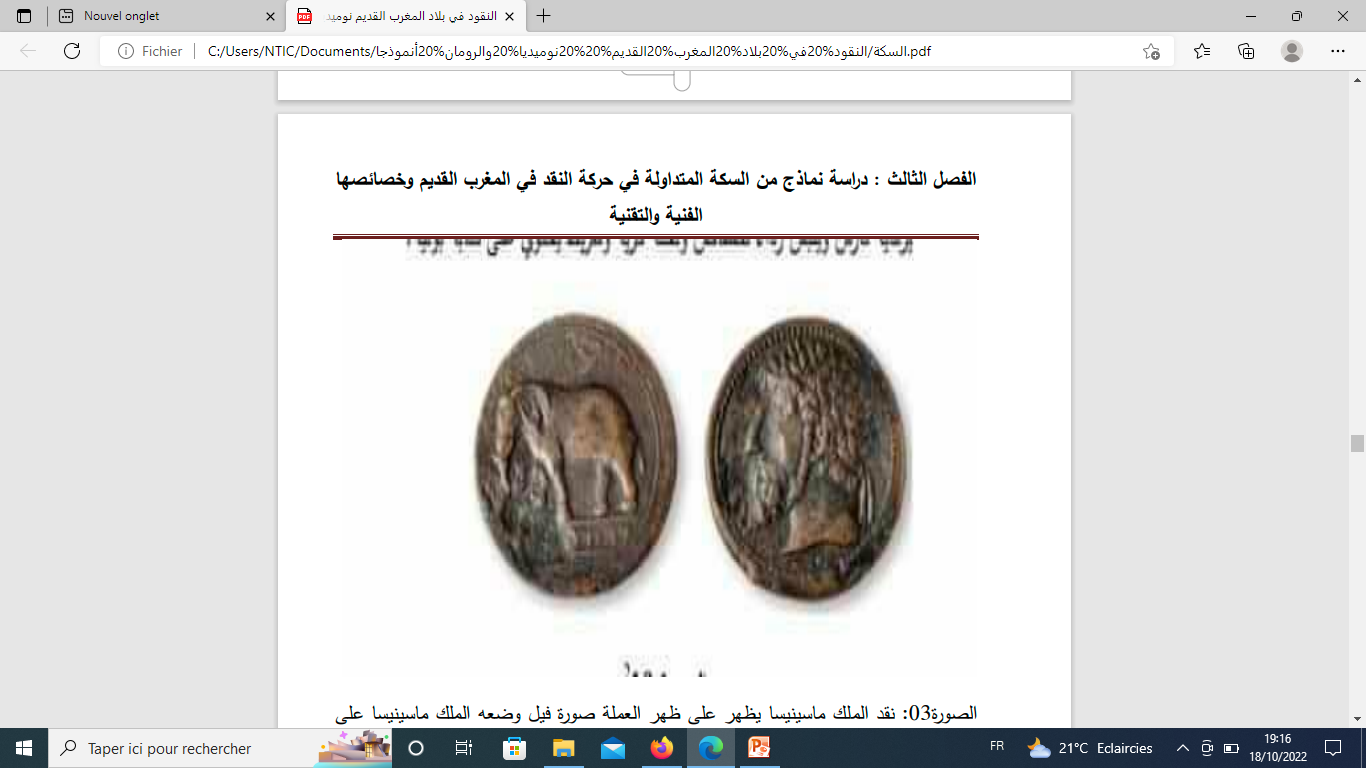 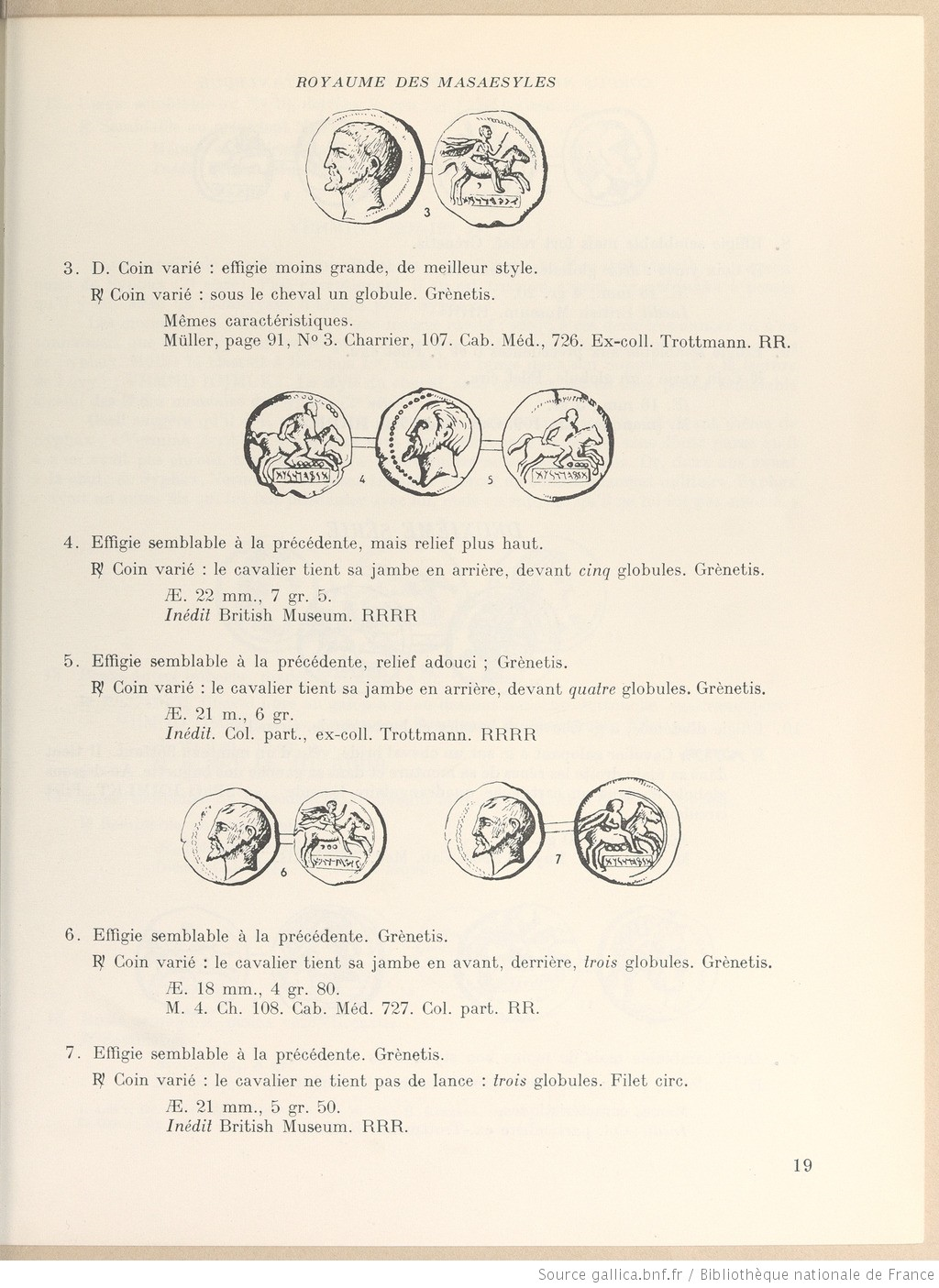 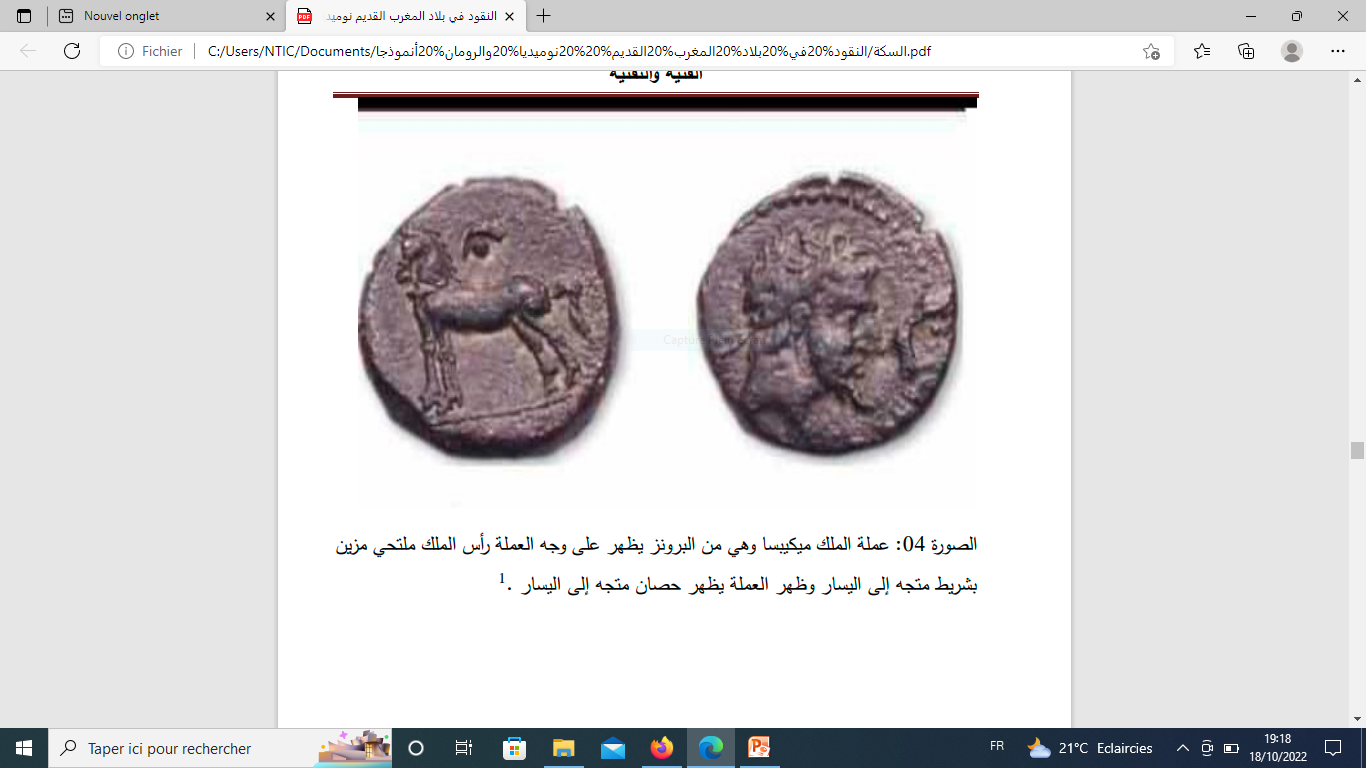 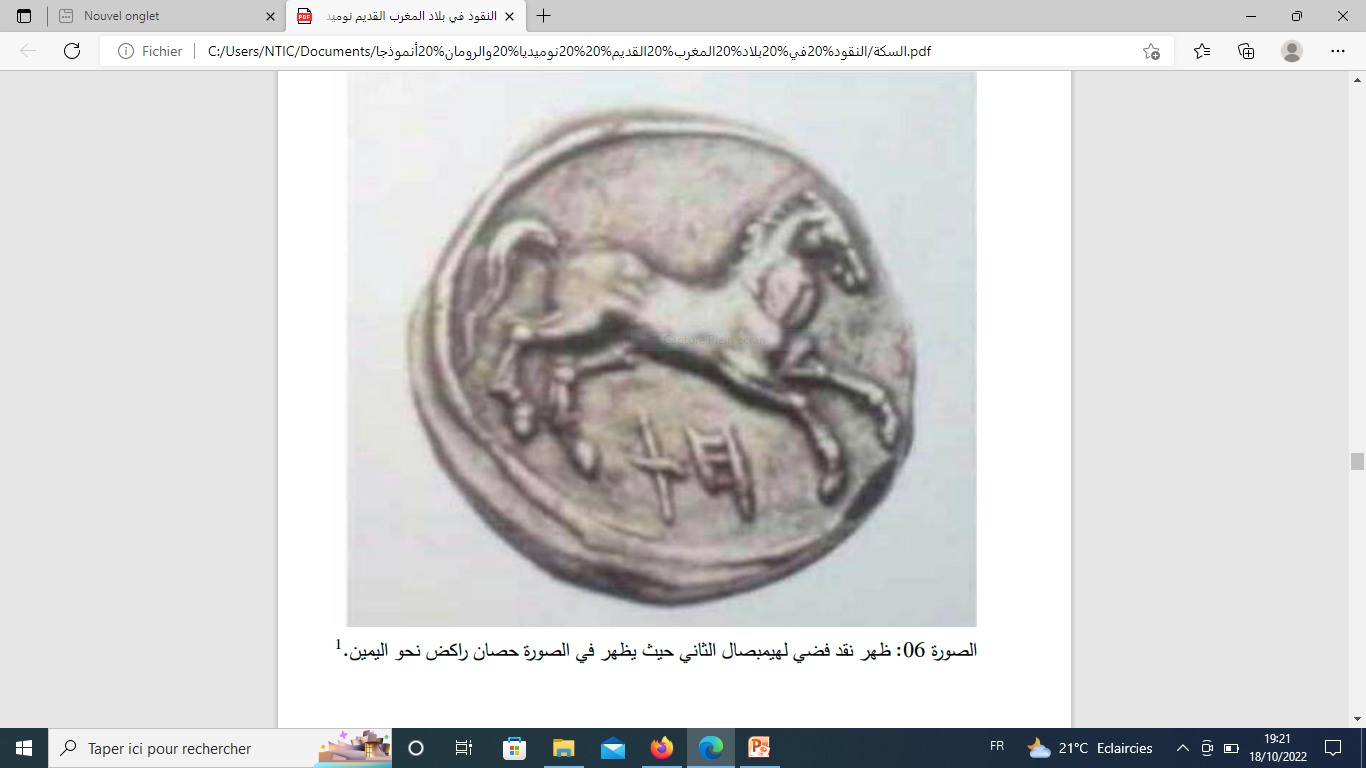 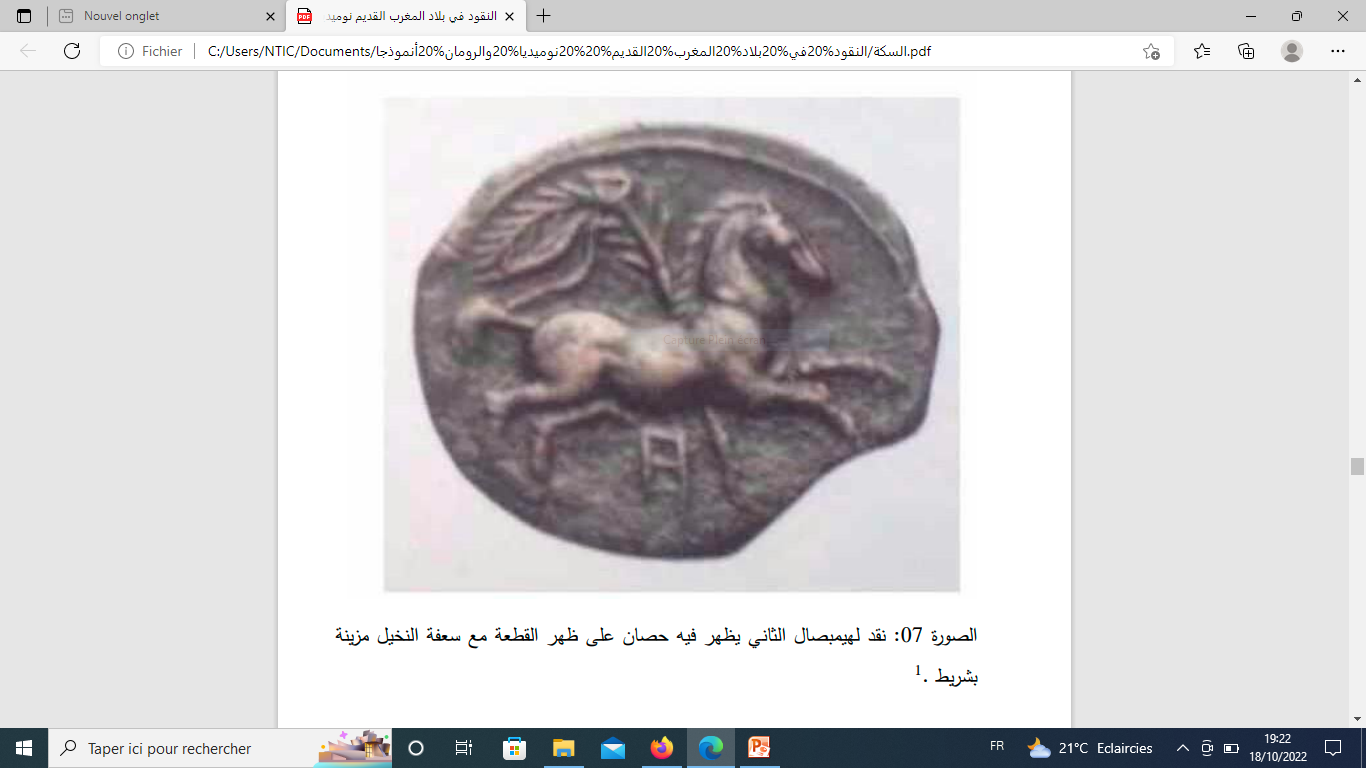 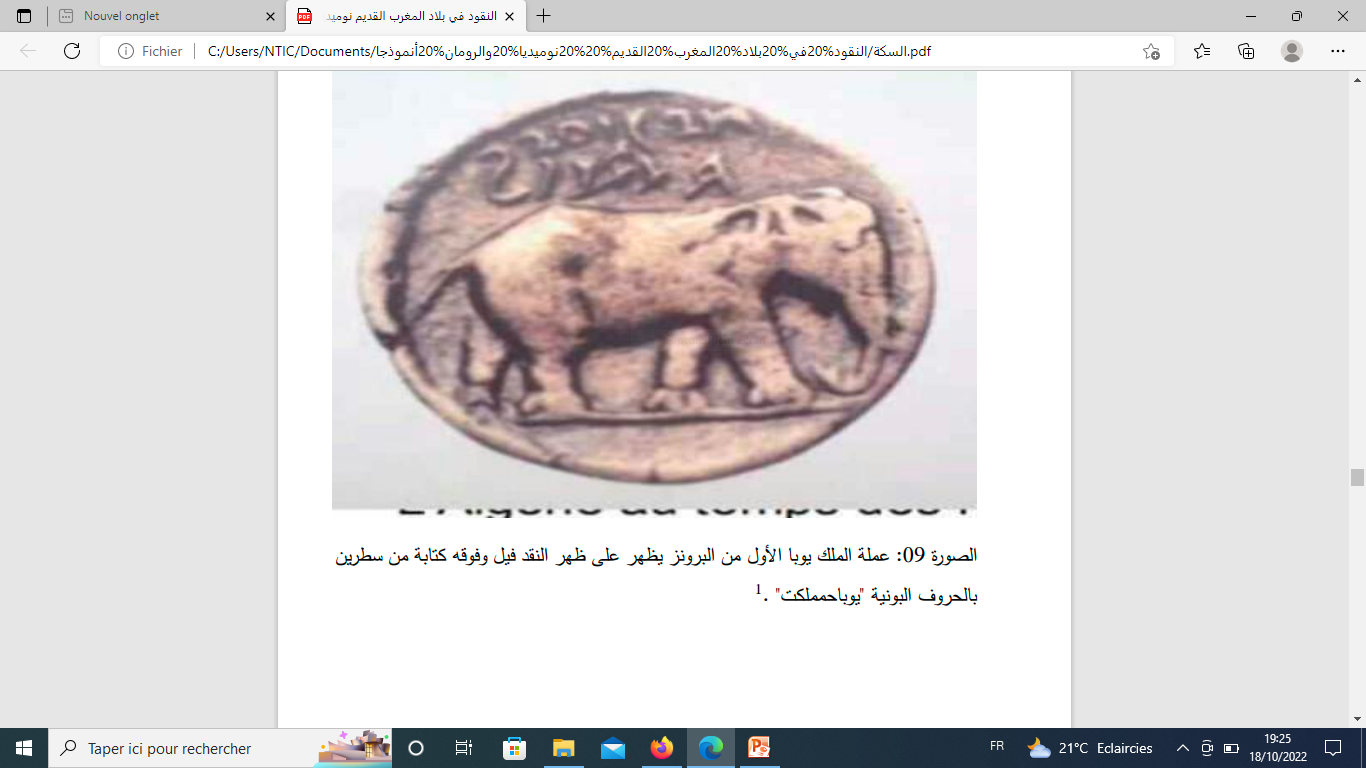 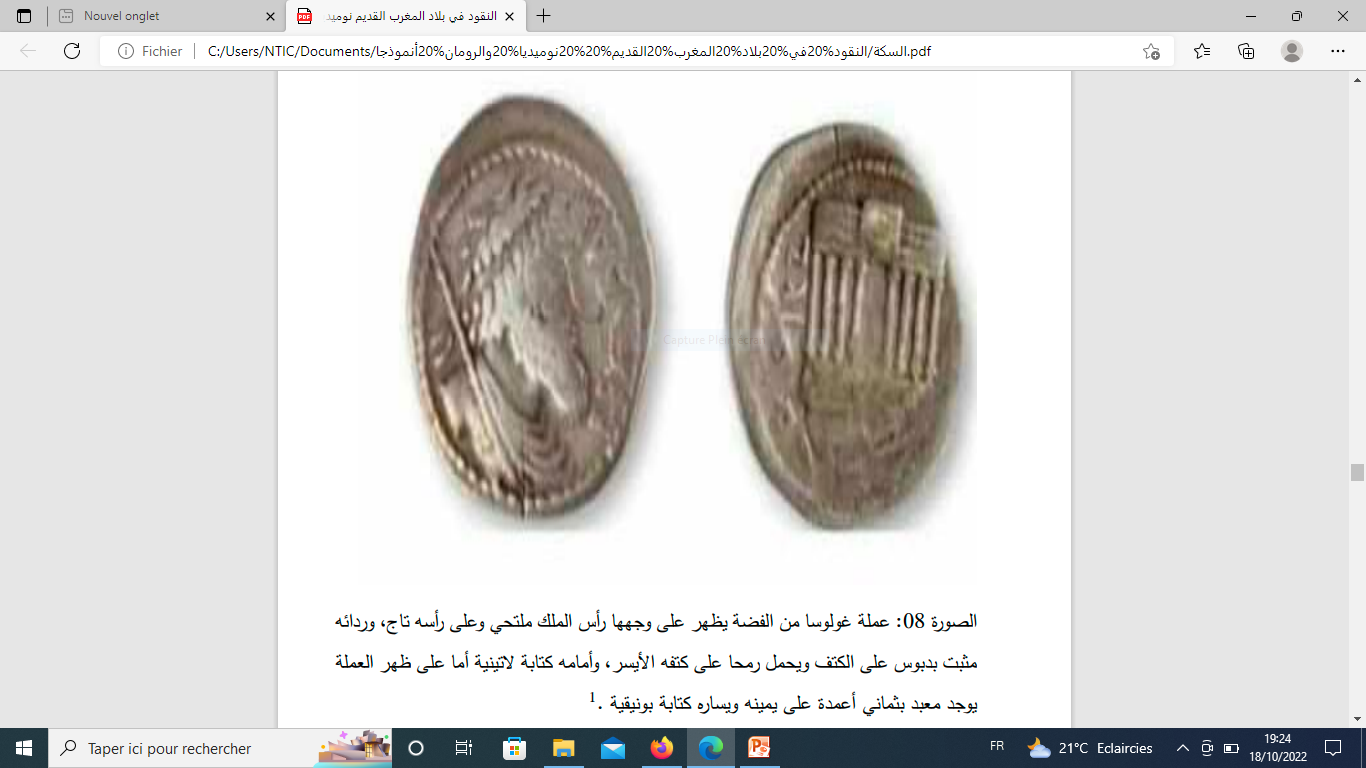 عملة الملوك:
لقد ضرب ملوك نوميدية العملة باسمهم على معدن البر و نز و الرصاص، بظهور وجه الملك عليها، بينما على الظهر فيظهر عليها إما الحصان راكضا يمينا أو شماال، أو الفيل، مع رموز أخر ى مختلفة مثل )سنابل القمح، سعف النخيل، الصولجان، صور لمباني، قرص الشمس وهلال ...الخ(. أما عملة يوبا الأول، كما ذكرنا سالفا، فاختلفت عن العملة الأولى بإدخال معدن الفضة و الذهب كمادة للضرب و أدخل الكتابة اللاتينية الي جانب الكتابة البو نية.
عملة المدن
عواصم و المدن الكبرى النوميدية ضربت العملة باسمها مثل سيرتا، سيقا و هيبون. ضربت هذه العملة في أغلب الأحيان من معدن البرونز و الرصاص ويظهر علي وجه أغلبها رأس اإللهة حامية المدينة المعروفة بإلهة ) ّ تيشي ( )Tychée )أما على الظهر تجسدت رموز مختلفة لثروات المدينة أو ما يجاورها، كسنابل القمح و عناقيد العنب و كذا سعف النخيل وتختلف عملة مدينة سيرتا عن العملات الأخرى بظهور بوابة المدينة على ظهرها. و يكتب اسم المدينة إما على الوجه أو على ظهر العملة بالحروف البونية وأضاف يوبا الأول الكتابة اللاتينية عليه
كما أن النقوش الليبية و البونية التي اكتشفت بهذه المنطقة هي بدورها سمحت لنا معرفة وفهم النظام الديني و السياسي و الاجتماعي الذي كان سائدا لدى المجتمع النوميدي )كالآلهة و المناصب السياسية، و هيئة الحرفيين(. هذه الحقبة هي قوة الروابط والمبادلات التي قامت بين الطرفين إن أهم ما يميز النوميدي والبوني وعلى جميع المستويات من مظاهر الحياة، سواء في الروابط الاجتماعية أو في اللغة والعقيدة أوالعمارة
لايد من الإشارة إلى أن المؤرخين القدامى لـم يولوا اهىتماما للصنائع والنشاط الحرفي في نوميديا, بحيث ظل النشاط الرعوي والزراعة, هما الناطقان اللذان يستحوذان على أغلبية القوى العاملة, الأمر الذي حتـم على الباحثين الاعتماد على الجانب الأثري ,حيث أن البقايا الأثرية تمكن من استكشاف وتنوع وتعدد الحرف والصنائع في نوميديا على وجه الخصوص,
مميزات النظام النقدي النوميدي –
 تميز النظام النقدي النوميدي بمجموعة من الخصائص والمميزات جعلته يختلف عن غيره من الأنظمة في المجتمعات القديمة منها : - سكت المملكة النوميدية عمالات بأسماء ملوكها النوميديين كما كان كذلك لبعض المدن عمالتها أيضا مثل مدينة سيرتا و روسيكادا)سكيكدة( و أيول)شرشال( و صلداي)بجاية( .
 - تضمنت نقود تلك المدن أسماء مكتوبة باللغة البونية أو البونية الحديثة أما الصور و الرموز التي حملتها تلك النقود فهي غالبا على الوجه صور الآلهة حامية المدينة وعلى الظهر ثروات المدينة والمباني الهامة . - استخدم الملوك النوميد المواد المعدنية في صنع مسكوكاتهم
لمحة في النظام النقدي الروماني
كان التبادل التجاري في شبه جزيرة ايطاليا قبل القرن الرابع قبل الميلاد قائما على المقايضة  برؤوس الماشية , فالرومان لم يعرفوا أي نوع من العملة قبل هذه الفترة وكان التداول عندهم يتم وفق قواعد موحدة تقدر على أساسها قيمة الأشياء في المعاملات العامة والخاصة في التبادل أتبع هذا النظام البدائي للمعاملات حتى منتصف القرن الخامس قبل الميلاد لدى الرومان ثم خلفه نظام ابسط للعملة
كانت النقود الرومانية في البداية مجرد كتل نحاسية خاما الشكل و الوزن تدل على قيمتها ثم ضربت عملة مرسومة في روما من معدن النحاس المخلوط بقليل من الرصاص في حوالي 311ق.م لتحل محل المقايضة بالمواشي, وكانت كل قطعة منها في شكل قضيب نحاسي أو برونزي كقوالب الطوب كان وزنه في البداية 5 أو 6 أرطال غير معروف لم يستعمل الرومان معدن النحاس لوحده دوما في ضرب عمالتهم بل استعملوه أحيانا لوحده وأحيانا ممزوجا بمعادن أخرى وذلك تبعا لتوفره في مناجم الحكومة, فأطلق عليه اسم اليتون Laiton ) إذ تم مزجه بالزنك )ويسمى أيضا النحاس الأصفر( و إذا أضيف للنحاس قليل من معدن نفيس) خاصة الفضة( يسمى البيلون )Billon )وخلطه بمعدن القصدير وهو الأكثر شيوعا واستعمالا
ان ما اكد خصوبة ارض الجزائر خلال الاحتلال الروماني تلك العملات النقدیة التي كانت تحمل في ظهرها صورة امرأة تحمل السنبلة، الى جانب توفر هذه المادة الأثرية في حفریاتنا وما تحتفظ به متاحفنا كما سبق القول من الكم الهائل من هذه الثروة تنم عن غنا الجزائر الاقتصادي ،مما یؤكدوصف - الرومان لإفریقیا ككل بانها خزینة روما فقد شاع في عهد اغسطس ضرب العملة الذهبیةوالتنشیطات المالیة التي تهدف الى توطید الاستعمار الروماني في افریقیا ، بحیث اسكن بها ثلاثة الاف من قدماء العساكر الرومان واقطعهم الاراضي التي . نزع حقها وملكیتها من ایدي الاهالي، لتشویق الذین كانوا مترددین في القدوم الى افریقیا وترك أوربا *  كما ان اكثر ما ساعد العلماء في دراسة النقود الرومانیة هي الاسماء المرفقة بصورة الملك التي اعطت التطور الذي شهده النظام الروماني
يدأ الرومان تعاملاتهم النقدية بقطع من نحاس كبيرة الحجم يقتطع منها عند اللزوم المقدار الذي تتطلبه الصفقة التي يعقدونها وكانت تلك القطع تعرف بإسم آسAs. - يعود أساس أول نظام نقدي عرفه الرومان إلى القرن 15ق.م متأثرين بذلك بالحضارة الإغريقية . - اعتبار الآس وحدة للنقود وزنه الرطل يتجزأ إلى قطع صغيرة والقطعة إلى أجزاء و هي الأوقية - ظهرت العملة الفضية عند الرومان تحت إكراه من الظروف الاقتصادية فقد وجدوا أنفسهم أمام أمم لا تريد التعامل بالنحاس معهم في التجارة . - ضربت روما أول عملة فضية جديدة حوالي سنة 903ق.م قيمتها تساوي عشر أسىت نحاسية وكان اسمها ديناريوس أي عشري استخدمت طوال خمسة قرون من زمن وكانت تتميز بالنقاء وكادت أن تكون من الفضة الخالصة . - تعرضت العملات الفضية للعديد من التعديلات و التخفيضات في نسبتها بسبب ضعف القوة الشرائية مما تسبب في نقص كبير ومتواصل في تداول العملات الأفل
 قيمةديناريوس (الجمع:ديناري) عملة رومانية من الفضة سكت لأول مرة في عام 211 قبل الميلاد، وهي تزن 4.5 غرام من الفضة لكن خفض هذا الوزن في عهد الإمبراطور نيرون ليصل إلى 3.9 غرام
الآس سجناتوم289  ق م (ROMANOM)
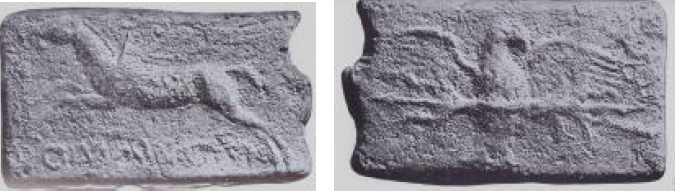 ديناريوس الفضي
ختلطت العملات البرونزية بالنحاس والزنك وهي من عملة الفوليس: وكان يتم سكها من البرونز.
عملة سيستريتيوس: وهي من العملات النادرة والباهضة الثمن وكان يتم سكها من البرونز.
عملة ديوندز: كما سكت تلك العملة من البرونز أيضاً
. - كانت تسمى العملات الذهبية بأوريوس وهي تساوي 95 عملة فضية من فئة الدينار
تميزت العملات الذهبية بالقلة و الندرة
عملة الأوريوس: وتعتبر من أغلى العملات الرومانية وأكثرها ندرة، حيث كانت تزن سبعة غرامات من الذهب، وتم عرضها في المتاحف العالمية وتم عمل دراسات تاريخية عليها، ويتم سكها من الذهب.
فئات العملات الأكثر شيوعاً وأحجامهم القياسية أثناء العصور الرومانية.
tarja
ديناريوس لامبرطور طرجان ومارس
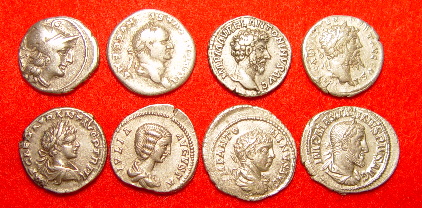 يرتبط تاريخ سك العملة الرومانية والتعامل بها بالتطور الذي شهدته مدينة روما وشبه الجزيرة الإيطالية ويبدو أن توسع الرومان وعلاقاتهم التجارية قد فرض عليهم أن يصدروا عملات خاصة بهم . فقد تدرجت النقود الرومانية من حيث أفضليتها في سوق التداول ومن حيث نوع المعدن المسكوكة منه أيضا إذ استعمل الرومان العملة النحاسية البرونزية على نطاق واسع في شتى المجلات وأنواع المبادلات والحسابات أولا, ثم النقود الفضية في عهد الجمهوري أما في العهد الإمبراطوري فقد استعملت النقود البرونزية والفضية جنبا إلى جنب غير أن هذه الأخيرة ظلت الأكثر شيوعا خاصة إبان القرن الأول والثاني الميلاديين في المبادلات التجارية حتى عهد قسطنطين الكبير الذي ذاع فيه استعمال النقود الذهبية أكثر
لم يكتفي الرومان بتنويع مظهر عمالتهم لتلائم أهدافهم السياسية والتجارية غيرانهم تلاعبوا أيضا في قيمتها لتتناسب مع احتياجات الدولة الرومانية التي بدأت استخدام عملتها في التبادل التجاري في عام 928ق.م . استخدم الرومان النقود النحاسية في تعاملاتهم و نتيجة التضخم المالي)كثرة كمية النقود مع هبوط قدرتها الشرائية قاموا باستخدام النقود البرونزية وبقيت الوحدة الأساسية للتداول منها في المبالغ الكبرى في ايطاليا و إلى جانب النقود الفضية والذهبية
قامت روما بربط اقتصادها بالاقتصاد النوميدي لاتصالها بالمنطقة حيث أدخلت عملتها لبلاد المغرب القديم وفرضت أسعارها على المملكة النوميدية الكبرى التي عرفت عملتها منذ عهد ملوكها سنة 46ق.م لكن رغم ذلك استمر استعمال العملة المحلية إلى جانب العملة الدخيلة ومادامت هناك عملة فقد تبعها وجود أسعار
احتل التجار الرومان مكان التجار القرطاجيون مركزين نشاطهم على المتاجرة في القمح الإفريقي النوميدي المرغوب في الأسواق الإيطالية وبلاد الإغريق واخذ عدد أولئك التجار يتزايد مع الأيام وارتفعت منزلتهم في الولاية وخارجها فأصبحوا يكونون طبقة ممتازة حتى أنهم توصلوا إلى التدخل في الشؤون السياسية الداخلية لمملكة نوميديا وشكلوا قوة دفاعية ضد أي زحف أو حملة على المدينة . استثمر الفرسان التجار الرومان أموالهم في مختلف الأعمال المربحة وقد تحسنت مكانتهم المادية والسياسية وأصبحوا يعرفون بأثرياء التجار
كما كان الحال بالنسبة للمكاييل والأوزان ظلت العملة المحلية مستعملة في نوميديا بعد دخول الرومان على بلاد المغرب القديم عبر مدنها و قراها مثلما كان في تيبازة كما استعملت في المناطق الخارجة عن السلطة الرومانية . وقد اعتبر المؤرخين استمرار تداول العملة المحلية في الولايات الرومانية إلى بعض الحقوق النقدية أتي سمحت بها روما ولم يكن هذا الموقف رفقا بالأهالي الذين أخضعتهم لسلطانها لكن روما كقوة مهيمنة كانت شديدة الحرص على إلغاء كل ما هو محلي يتعارض مع مصالحها وتعويضه بما هو روماني وباعتماد سياسة المراحل التي انتهجتها دوما في توسعاتها تكون قد طبقت سياستها النقدية تدريجيا في المناطق حديثة الاحتلال . إلى جانب العملة المحلية تداول السكان في نوميديا العملة الرومانية وبديهي أنها كانت أكثر انتشارا من العملة المحلية بحكم أن مجمل النشاطات التجارية في المنطقة استحوذ عليها الرومان .
المسكوكات النوميدية و دورها في تنمية الحركة التجارية النوميدية
تعود الحركة التجارية ببلاد المغرب القديم إلى الألف الثانية قبل الميلاد, ونشطت أكثر مع المجيء الفينيقي إلى السواحل الغربية للبحر الأبيض المتوسط بحثا عن أسواق جديدة وعن المعادن والموارد الأولية, فنشأت بذلك عالقات تجارية بين السكان المحليين والوافدين الجدد .ومع نهاية القرن الثالث قبل الميلاد وخلال القرن الثاني قبل الميلاد عرفت الممالك الوطنية تطورا وازدهارا كبيرين تزامن ذلك مع توحيد المملكة النوميدية التي كانت عاصمتها كيرتا )قسنطينة( تحت حكم أشهر الملوك النوميديين ماسينيسا
ادت قيام العملة النوميدية وتطوير نظامها دور اقتصادي كبير في عالم البحر الأبيض المتوسط نتج عنه قيام علاقات تجارية مع كل من قرطاجة و روما و بلاد اليونان . كان الملك ماسينيسا يتطلع كثيرا إلى إقامة علاقات خارجية مع القوى الكبرى على غرار الإغريق وقد تضاعف في عهده إصدار العملة النوميدية وهذا النمو في الكتلة النقديةلنوميدية دليل على اقتصاد مزدهرقتصادياوتعامل متطور ورغم إصدار قرطاج لعملتها التي سكت في صقلية ثم في قرطاج بعد ذلك, الا أنها لك تكن رائجة في كل المملكة النوميدية و أن تداولها كان مقتصرا على المدن الليبية التي ضمتها المملكة
إن تحول الاقتصادي النوميدي من إقتصاد طبيعي إلى إقتصاد نقدي منذ القرن الثالث قبل الميلاد, أدى إلى تحول المعاملات التجارية إلى معاملات نقدية خاصة في المدن, الا أن نظام المقايضة لم يلغ تماما وظل مستمر بشكل أو بآخر في حال تدهور العملة أو وقوع تضخم وقد استمر تداول العملة النقدية النوميدية التي حملت رسمه الحصان الراكض فترات طويلة إلى القرن الاول بعد الميلاد على الأقل
أهمیــــة النقــــود 
تعتبر العملة من العناصر الأساسية لحكم دولة ما او إمبراطورية، ذلك لما لها من أهمية تاریخیة واثریة مكنت الباحثين والاثریین من الاطلاع والكشف عن جانب من جوانب الحضارة الغابرة ومن ذلك برزت اهمیتها وتبين ان قیمتها لا تكمن في نوع مادتها فحسب بل تعدت الى درجة استعمالها وكثرة تداولها على مر السنین، فمن خلال الرموز والشعارات یمكن ان نفسر الاتجاهات السياسة ومن هنا نقول ان النقود ذات اهمیة من الناحیة السياسة فهي رمز الاستقلال والنفوذ لدولة ما وهذا من خلال فرض السك بشعارات وألقاب التي تمنح الدولة عددا من المؤیدین ،اما من الناحیة الاقتصادیة فالدور الذي لعبته النقود في هذا الجانب دور جدمهم فهي مقياس لتقيم السلع وهي وسیلة لتحديد الاجور
والضرائب ،كما ان وفرتها وثبات معاییرها یجعل منها مصدرا اقتصادیا تدعم كل القطاعات من الزراعة والصناعة والتجارة وتساعد على تحسبن المستوى المعیشي ،كما ان النقود وسیلة اعلامیة واسعة تقوي الصلة ببن الحاكم والشعب ،الى جانب انها تصور الحیاة الیومیة وتخلد الشخصیات البارزة والمناسبات الكبرى*كما ان النقود تعبر عن المستوى الفني لدولة ما من خلال ما تحمله من كتابات وزخارف وصور، بالإضافة الى مادة صنعها ومدى اتقانهاوهذا ما نلاحظه في المسكوكات الاسلامیة خاصة * حیث ان وحدات التعامل المعدنیة كانت اقلها ارباكا واكثرها نفعا ،بحیث یمكن تشكیلها لصنع ادوات واسلحة وحلي ویمكن تبادلها من جدید لشراء بضائع اخرى ومن ثم فضل التجار هذه الاخیرة ،اذ انها سهلة الحمل ویمكن تجزئتها حسب الوزن والتعرف عليها دون صعوبة.
أهمیة القطع النقدیة في الدراسات الأثریة والتاریخیة 
تعد النقود وسیلة للمبادلات المالیة التجاریة ببن الامم عبر العصور وتعاقب الحضارات على الارض ،وبظهور القطع النقدیة باختلاف معدنها او قیمتها المالیة زالت كل مظاهر المقایضة وبالتالي اصبحت هذه المادة ذات اهمیة في جمیع المجالات وسارت دراستها من اهم الدراسات الممیزة لدى علماء الاثار والتاریخ والاقتصادیین فمن خلالها بانت الكثیر من الحقائق التاریخیة والحضاریة ،حیث ینتج عن دراسة مثل هذه الشواهد المعطيات الحضارية التالیة:
تعد السكة وثائق رسمیة في دراسة التاریخ  ·
 تعد السكة من اهم شارات الدولة  · 
تحمل السكة اسماء اهم الاباطرة والحكام والولاة والامراء والالقاب ومدن السك وتاریخ السك وحدود الدولة وغیرها  · تساعد السكة في معرفة دلالة الرموز
 · التعرف على المراحل الانتقالية من التبعية والمبادلات والمعاملات بالنقود البیزنطیة الى تعريب النقد والاستقلالية
دراسة العملة الاثریة 
یتم دراسة العملات النقدیة الأثرية من الناحية التقنیة انطلاقا من مادة الصنع وطرق الضرب والتغیرات التي طرأت على الوزن والشكل من فترة الى اخرى ،ومن الناحیة الفنیة من خلال تفكیك الرموز والمشاهد مثل الحربیة مثلا والمباني وصور الحاكمین ،والتي من خلالها یمكن الكشف عن مختلف المظاهر الحضاریة والاقتصادیة والسیاسیة والاجتماعیةلمجموعة من الشعوب والمناطق وعلاقة التواصل فیما بینها
الحلي
الحلي: هي الأغراض والأدوات التي تستخدم لزينة من قبل النساء, كالأساور والعقود, وغيرها, حيث اعتبر الحلي من بين الحاجيات الكمالية التي صنعها الإنسان من مواد مختلفة, ويعتبر الحلي بصدق عن الحالة الاقتصادية والاجتماعية والدينية عند المجتمعات القديمة . تعود صناعة الحلي في المغرب القديـم إلى حضارات وعصور ما ق. ت ,فحلي الحضارة الايبرو مغربية مثلا مصنوعة من العظام, ومن بينها العقود والتمائـم ,أما الحلي القفصية فصنع من قشر بيض النعام عقودا مزودة بثقوب لتعليقها , والمصادر التي تزودنا بمعلومات حول صناعة الحلي, والرسوم الصخر ية التي يظهر عليها أناس ً, وكذلك البقايا الأثرية المتمثلمة في اللقى التي عثر عليها في المقابر, التي عثر عليها قرب "قالمة" وقرب تبسة وضواحي قسنطبيةوقالمة
طرازالملابس في افريفياالرومانية
امتازت حياة النوميديين بنمطها الحضري في زمن كان فيه سكان الجنوب البدو الجيتول يعيشون معيشة نصف بدوية من اجل التأقلم مع محيطهم ، و كان الحضر يعيشون خاصة في مساكن متفرقة خاصة و ان المناخ يفرض نوعا من الفلاحة و تربية الماشية الملائمة للبيئة المحيطة،  تميزت حياتهم حسب ما ذكره سترابون بالبساطة وكان لباسهم مصنوع من جلود الحيوانات خاصة الماعز و استخدموا الملابس النسيجية ابتداء من القرن الخامس عشر و الرابع عشرا.
اشتهر الليبيون بقوة بنيتهم و طول اعمارهم، حيث   توفرت ليبيا على قوة بشرية هائلة ، وهذا راجع الى ارتفاع الولادات التي وصفها قزال  (Gsell. S) بالقوية والى أعمار السكان  الطويلة، فالليبيون و بشهادة هيرودوت هم اصح الناس جميعا، هذه الصحة التي تمتع بها النوميديون الذين يعتبرون جزءا من هذه الأمة الليبية.
اللباس : يبدو أن سكان شمال إفريقيا عرفوا تنوعا كبيرا في اللباس ولعل هذا التنوع راجع الانفتاح المنطقة لمختلف تأثيرات الموضات الشرقية والغربية التي جاءتها مع مختلف الحضارات التي تعاملت واحتكت معها ، ف  باإلضافة إلى اللباس المحلي والذي يتنوع بدوره من معاطف وجالبيب والبرانيس و قندورات نجد وفي فترة التواجد الروماني في المنطقة دخول ثياب جديدة كالتوجة الرومانية والتي تبناها السكان المحليون كلباس رسمي دون إهمال األلبسة التقليدية الأخرى
ويشكل اللباس على تنوعه هذا عامل مهما في إظهار الطبيعة التي كانت سائدة في تلك الفترة ونمط المعيشي للأفراد وكذا استمرار ية العادات والتقاليد والطقوس للإنسان المغاربي كما يعكس الاختلافات الاجتماعية والطبقية الموجودة في المجتمع ولقد ساعدتنا الشواهد الأثرية المختلفة وهذا عن طريق تلك المشاهد التصويرية المنحوتة فيها في معرفة بالضبط نوعية وشكل اللباس وكذا تقاليد الأزياء ومختلف الموضات السائدة في تلك الفترة
ويبدو أن هذا التنوع الحاصل مثل وجسد على معالمنا سواء على األنصاب أو على التوابيت حيث تبدو الثياب الممثلة متنوعة من ملالبس خاصة للرجال وأخرى خاصة بالنساء، وعامة الحرفي حاول تجسيدها بطريقة أكثر واقعية حيث إستخدم فيها خطوط محفورة في كل الاتجاهات وهذا إعطاء روح وحركة لثناياه و هذه األخيرة تارة تبدو عريضة واسعة تنزل في حالة إستقامة وتارة أخرى تبدو ضيقة ومنحنية
كان الرومان المهتمين بالمكانة مغرمين بشكل خاص بالملابس الأرجوانية واحتفظو فيها للنخبة. وانسمح للعائلة الإمبراطورية والقضاة وبعض النخب بارتداء toga اللي كان الو حدود أرجوانية ، وأحياناً ينسمح للجنرالات اللي بحتفلو بالنصر واللي كان يلبسوه أرجواني كامل بحدود ذهبية.
palla
وهو عبارة عن قطعة قماش ّف الم أرة نفسها تل بها، وهو ضيق يربط في بعض األحيان بحزام،
لم يكن من السهل تمييز الملابس الرومانية عن الملابس الإغريقية، لأن الأولى غالبًا مأخوذة من الثانية. كما أن الملابس الرومانية يظهر فيها التأثير الأجنبي من دول البحر المتوسط وغيرها نتيجة لكثرة الفتوحات والتي كان لها أكبر الأثر في تحولهم عن الطريقة التقليدية التي تعتمد على لف القماش حول الجسم، إلى الطريقة الحديثة التي تعتمد على التفصيل. وتدريجيًا فقدت الأزياء الرومانية ما كانت تتميز به من خطوط وثنيات تضفي على صاحبها جمالًا، وأصبح الرومانيون يعتمدون على الزينة المفرطة لإبراز جمالهم. 
لقد ابتدع الرومان الرداء المعروف باسم الطوجة/التوجا (Toga). وهو رداء روماني بحت، ارتداه قادة الرومان في كل المناسبات التي انتصروا فيها، وقد اعتبرت التوجا هي الثوب الرئيس للملابس الخارجية التي ارتداها الرومان. وكان لون ثوب التوجا يحدد مكانة الشخص الروماني في المجتمع،
tunica
قد ارتدت المرأة الرومانية االتونيك (Tunica)، والذي كان الزي الرئيس للمرأة. وهو قميص في البداية كان بدون أكمام، ثم أصبح بأكمام طويلة تصل إلى الأقدام. يُلبس فوق الإزار الذي يغطي الأرداف وجزء يغطي الصدر. وقد اعتبرته النساء الرومانيات زيًا داخليًا، بينما اعتبرته الفقيرات منهن زيًا خارجيًا، واكثروا الفقراء من ارتداء التونيك وارتدوها وحدها لأنهم لم يستطيعوا شراء التوجا. وعادةً كان يلبس فضفاضًا بدون أحزمة أو أربطة عندما تكون المرأة في بيتها، فنجد أن زي المرأة يتكون من تونيك داخلي وتونيك خارجي.
stolla
أما الزي المميز للمرأة الرومانية المتزوجة، فكان الستولا/الأستولا أو (Stola) وهو عبارة عن الزي الأيوني أو الدوري الإغريقي، وكان يُصنع من الصوف أو التيل أو الحرير. وكانت الستولا تُلبس فوق ا أو التونيكا، وهي رداء عريضًا وطويلًا يكفي لتغطية التونيك، يثبت حول الجسم بالأحزمة، ويشكل منه طيات واسعة على الصدر. ونهاية الستولا تصل إلى مشط القدم، وأحيانًا كان يتم تثبيت الستولا على الأكتاف بواسطة الدبابيس أو البروشات.
وارتدت أيضًا المرأة الرومانية (Dalmatica) وهو زي مأخوذ من آسيا الصغرى، وكان يرتدى أيضًا فوق التونيك. وأهم ما يميزه هو الأكمام الواسعة والتي كانت غالبًا ما تزين بالأشرطة، وقد أحببته السيدات الرومانيات وشاع استعماله بينهما. كما استخدمته الطبقات الراقية، فكان يدل على ارتفاع شأن المرأة وقدرها. وكان يصل طول زي الدالماشيه إلى ما قبل الأرض بحوالي ٢٠ إلى ٢٥ سم تقريبًا، وعادةً لا يضم الوسط بحزام.
كانت أكثر الأنواع التي اقترن استعمالها مع الزي الخارجي، وأصبحت رداءً خارجيًا شائعًا يستعمل مع ا ذي الكمين والأستولا، وكان النساء يفضلونه عن التوجا. وهي عباءة مستطيلة الشكل تشبه إلى حد كبير العباءة الإغريقية (Himation)، يتم تمريرها فوق الكتف الأيسر ثم تلف من الخلف حول الجسم، ثم تمر تحت الذراع الأيمن حيث تتركه عاريًا ثم تلف مرة أخرى على الكتف الأيسر. أو تثبت باستعمال البروشات أو الدبابيس حيث يترك الذراع الأيمن حرًا، كما يغطى منتصف الذراع، ثم يمر تحت الذراع اليسرى، ويترك هذا الذراع أيضًا حرًا ىأو يغطى
dalmatica
stolaالاستولا
stola
stola
توجةtoga
itaillecreux
camee
ca